ESTUDIO PATOBIOGRÁFICO
Procedimiento
CWCM
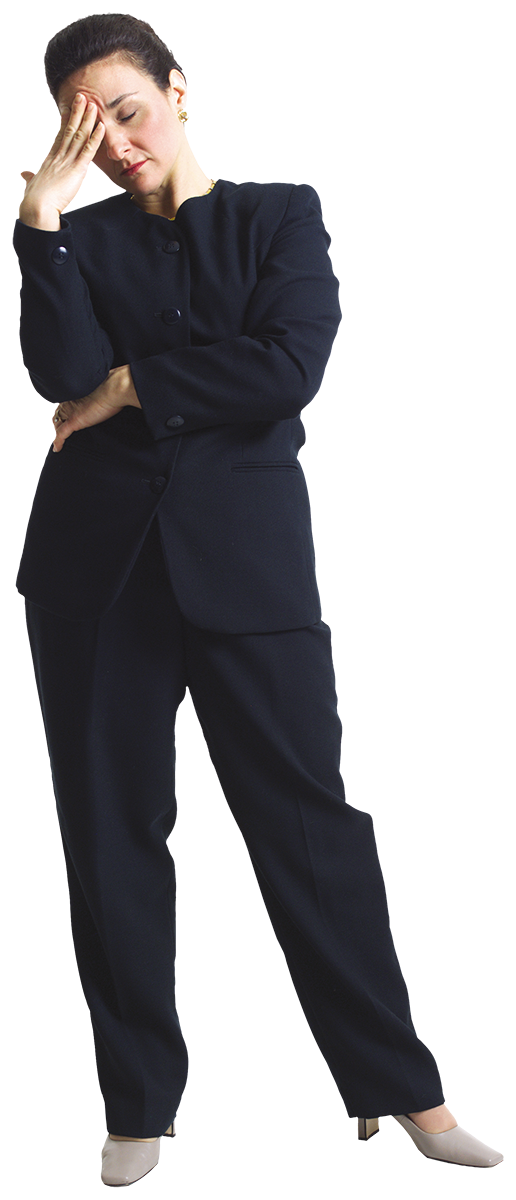 DIRECTOR
TIPO DE ESTUDIO
1. ESTUDIO DE TIEMPO NORMAL:
Duración: 40 a 45 días.
Horarios: Determinados por los profesionales.
Lugar: Sede de CW y consultorios particulares.
2. ESTUDIO DE URGENCIA:
Duración: 10 días.
Horarios: Requeridos por la urgencia.
Lugar: Requeridos por la urgencia.
A. ESTUDIO ABIERTO:
Equipo Completo.
B. ESTUDIO CERRADO:
Equipo reducido.
SECRETARÍA
CWCM
Médico Clínico
Clínica
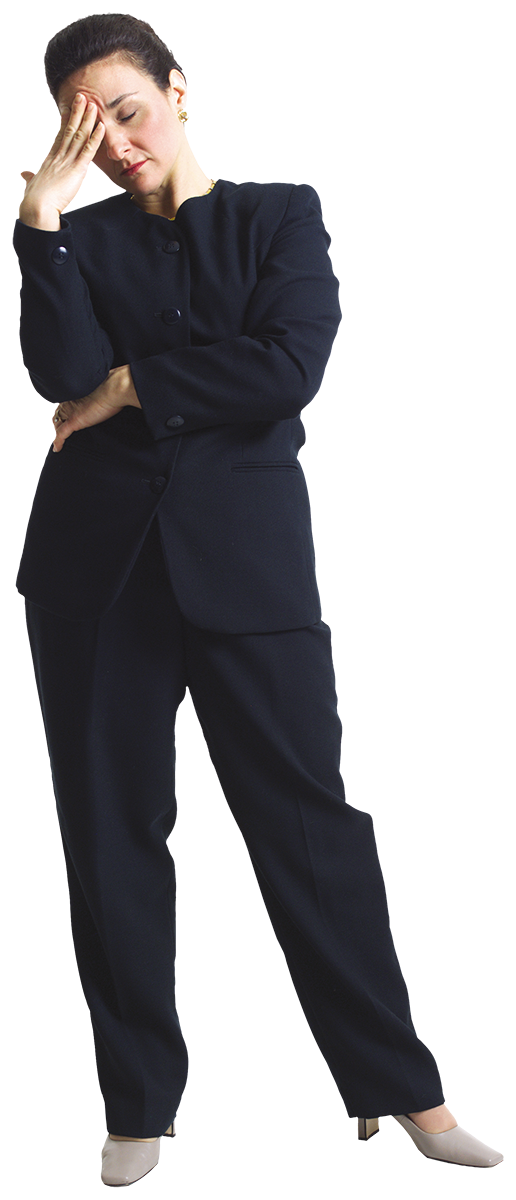 Jefe Equipo
DIRECTOR
Biográfica
Anam.
TIPO DE ESTUDIO
SP
SP
CONCLUSIÓN
Médico Clínico
EST. COMP.
ALTA CLÍNICA
ANAMNESIS
ALTA «BIOGRÁFICA»
Anam.
FOTOS 
ESCRITOS
Jefe Equipo
PREDISCUSIÓN
SINOPSIS
Ateneo Clínico
SP
Médico Clínico
SP
DIRECTOR
Anam.
Jefe Equipo
Cerrado
Abierto
CW
CW
CW
CW
Ateneo Biográfico
SP
Médico Clínico
SP
DIRECTOR
Anam.
Jefe Equipo
Cerrado
Abierto
CW
CW
CW
CW
SP
Anam.
Médico Clínico
Orientación Clínica
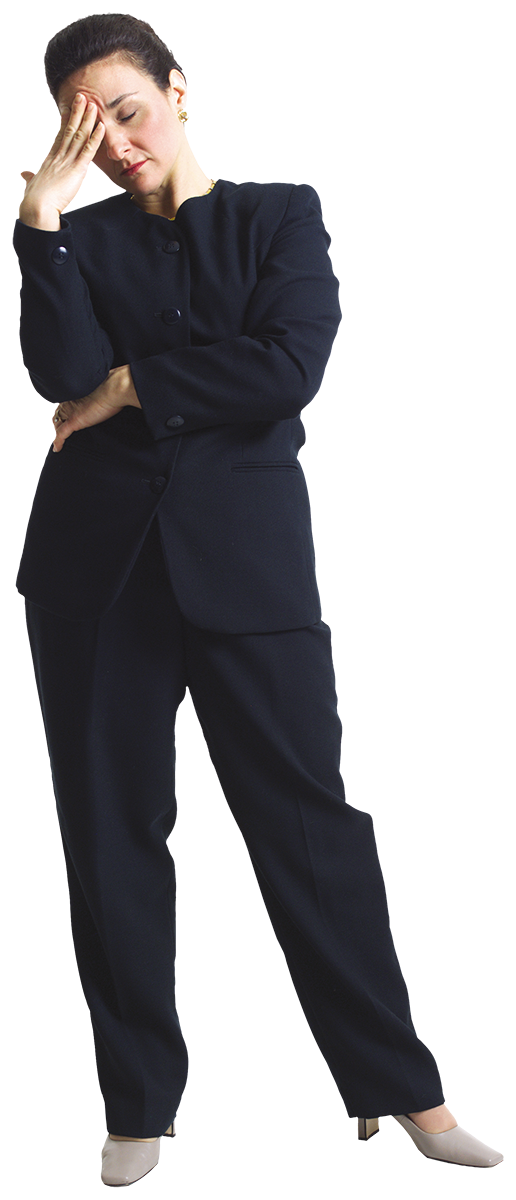 Primera Entrevista Resignificación
Jefe Equipo
10 días
Segunda Entrevista Resignificación
DIRECTOR
Entrevista Seguimiento
60 días